Mouvement harmonique simple
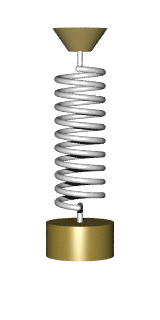 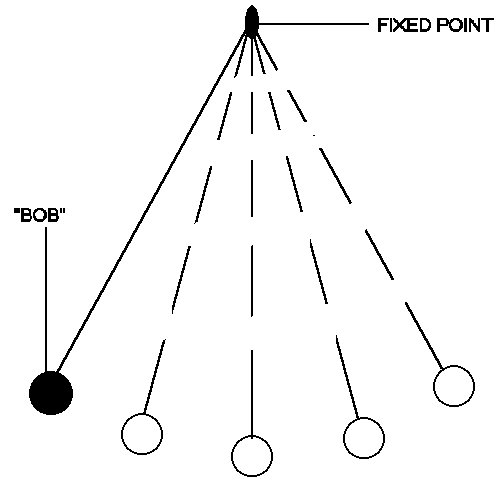 Laboratoires de physique 
de 1ère année

Université d’Ottawa
https://uottawa.brightspace.com/d2l/home
INTRODUCTION
INTRODUCTION (suite)
OBJECTIFS
CONSIGNES DE SÉCURITÉ!
Ne suspendez jamais de masses au-dessus du détecteur de mouvement sans sa cage de protection.
Une masse tombant sur le détecteur pourrait l’endommager sérieusement.
Soyez aussi prudent de ne pas trop étirer le ressort.
Les oscillations doivent être de faible amplitude (quelques cm).
Il faut toujours trouver le point d’équilibre de votre masse pour ensuite la déplacer légèrement pour provoquer les oscillations.
SVP ne laissez jamais tomber les masses à partir d’un point arbitraire.
MANIPULATIONS PRÉLIMINAIRES
Le capteur de force et le détecteur de mouvement doivent être reliés à l’interface Labquest Mini. Vous devriez lire des valeurs de force et de position dans Logger Pro.
Le détecteur de mouvement doit être à l’option “track” et le capteur de force ajusté à l’échelle de “10 N”.
Préparez le montage illustré à la Fig. 1 (prochaine page).
Suspendez 300 g au ressort et laissez le s’équilibrer, ensuite faites la mise à zéro des deux détecteurs.
Enregistrez des données de position vs. temps ainsi que de force vs. temps. 
Effectuez une régression sinusoïdale: A*sin(B*t+C)+D
Le montage
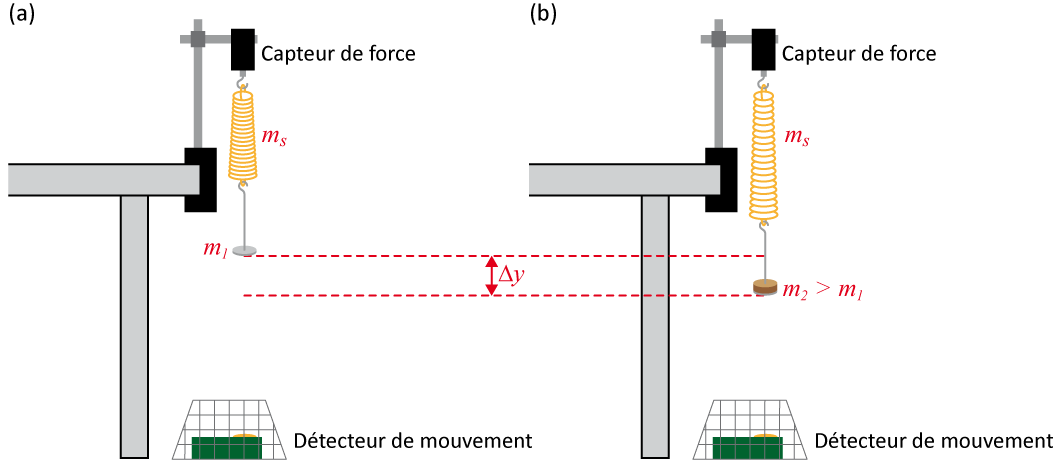 Figure 1 – Montage pour l’étude du mouvement harmonique simple
Le montage (suite)
Oscillations de faibles amplitudes
Amplitude vs. fréquence des oscillations
GRAPHIQUES
Il y a deux graphiques à créer et à soumettre. Utilisez l'outil « soumission des graphiques » en bas de la page d'expérience dans Brightspace.
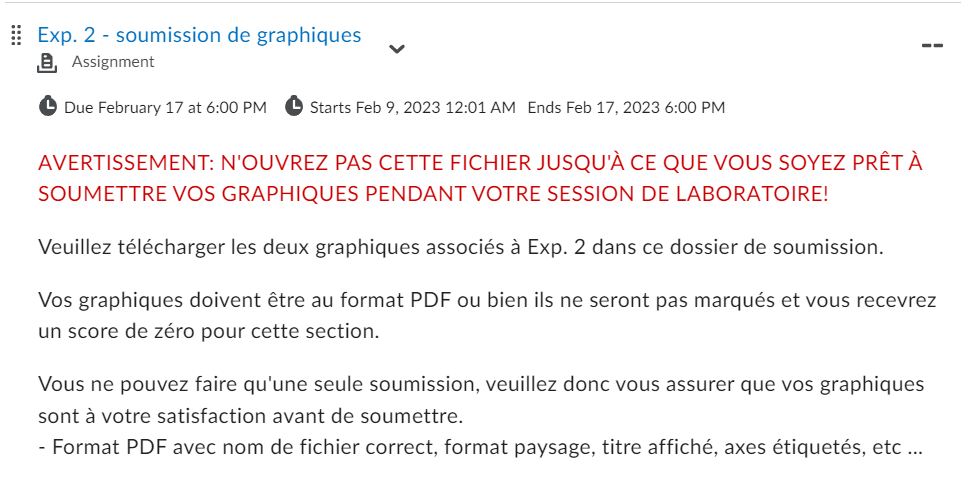 NETTOYAGE
DATE DE REMISE
Ce rapport est du à la fin de la séance de laboratoire.

 
N’oubliez pas de faire votre test pré-lab pour la prochaine expérience!
Éteignez l’ordinateur. N’oubliez pas votre clé USB.
Replacez les masses, le crochet et le ressort sur la table. Replacez également le détecteur de mouvement et sa cage protectrice sur la table. 
Recyclez vos papiers brouillons et disposez de vos déchets. Laissez votre poste de travail aussi propre que possible.
Replacez votre moniteur, clavier et souris. SVP replacez votre chaise sous la table avant de quitter.
Merci!
PRÉ-LAB